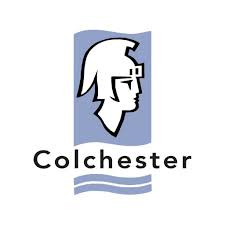 Section 106 -  background, restrictions and spend.
‘FACILITATING GROWTH NOT PLANNING GAIN’
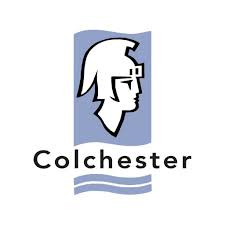 Objectives & Aims
Provide an overview of Section 106, how it operates and how it is restricted.
Give details on how internal spend mechanisms work at CBC and how the Parish Council fits into that.
Provide information on how local councils can more fully engage with this process.
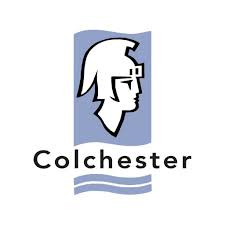 Section 106
Legal agreement between developer and the Local Planning Authority (LPA).
Introduced by Town and Country Planning Act 1990.
“Any person interested in land in the area of a local planning authority may, by agreement or otherwise, enter into an obligation… enforceable to the extent mentioned …
restricting the development or use of the land in any specified way; Obligation
requiring specified operations or activities to be carried out in, on, under or over the land;
requiring the land to be used in any specified way; or
requiring a sum or sums to be paid to the authority. Contribution
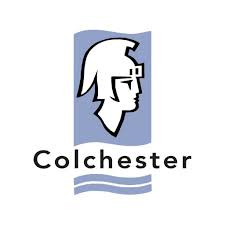 Process  - How are they agreed?
Planning application received – what are the impacts and how are these mitigated?

Development Team: Who attends and decides what is required

Planning Committee: Reporting and Resolution

Drafting and signing

Contributions and trigger points

Spend release process

Reporting and Regulation 123 Spend Reporting
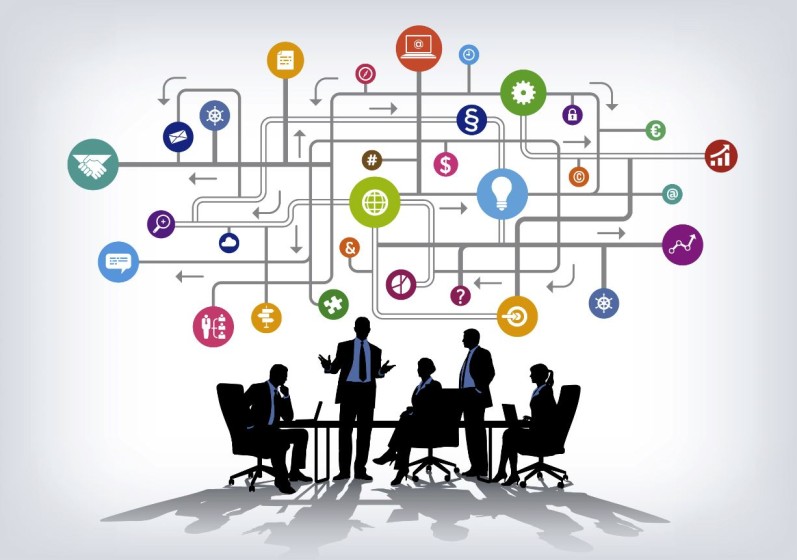 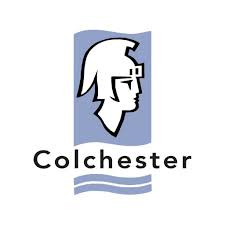 Section 106 - Restrictions
Paragraph 56 of the National Planning Policy Framework (NPPF 2019) states that contributions should only be sought where they are:
Necessary to make the development acceptable in planning terms;
Directly related to the development; and
Fairly and reasonably related in scale and kind to the development.
If a contribution does not or cannot meet these tests it is not a legal use of the LPA’s powers and is unlawful.  It is therefore open to challenge.
(Regulation 122(2) of the Community Infrastructure Levy Regulations 2010).
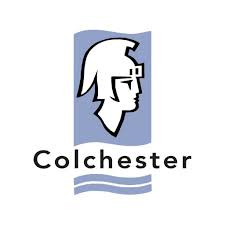 Section 106 - Scope
‘Pooling Restrictions’ – removed September 2019
 SID – Service Infrastructure Delivery: Project lists by area 
 Parishes – suggest projects via ward councillors or direct to service teams for Leisure & Community 
 Review site allocations in Local Plan and identify potential projects to mitigate impact on infrastructure 
Annual reports Infrastructure Delivery Plan (IDP) on website 
 Financial contributions & Obligations
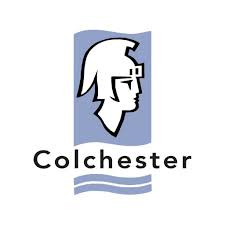 How does it work?
Some items are clearly defined by policy, affordable housing, community facilities, open space and sporting facilities. Size of contribution calculated by SPD formula
Others are set by external bodies, Essex County Council for education and highways matters, NHS - NECCG for health care provision.
Viability issues and the requirements of the statutory tests are taken into account.
Final decisions are taken by Planning Committee, unless responsibility is delegated to Officers.
Contributions must now be accompanied by a defined project for spend and are far more time limited than they ever have been.
Spend it or lose it….
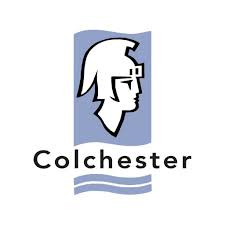 Spending Section 106
Monthly reports on the levels of Section 106 unspent are published every month on the CBC website, also emailed to Parish Clerk. Note: Most funds allocated to specific project in s.106
Liaise with the relevant officers to prepare spend release form.  Internal CBC procedure confirms amount is available and that the spend is legally sound.
For spending on Community Facilities – Contact Mark Healy
For spending on Leisure, Sport and recreation – Contact Steve Collis or David Carter 
For other queries – Contact Section 106 Enquiries Team
Might want to consider using position as statutory consultee to inform CBC of any issues with a given application, including items to the resolved through Section 106.  Can even take on a proactive approach.
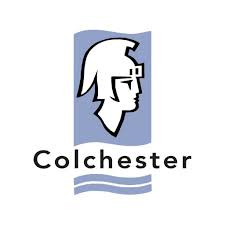 Mitigation not gain!
What are the infrastructure demands or impacts generated by the development that need to be provided or mitigated?
Health, education, open space, sport & recreation, community facilities
 Bus shelters, travel plans, improvements to public rights of way and sustainable transport 
Affordable homes and accessible homes
- Wildlife and biodiversity: RAMS & GCN
Archaeology: Presentation of finds & interpretation 
Highways: s.278 Agreements
Air Quality: AQMA e.g. electric vehicle charging (EVC) points
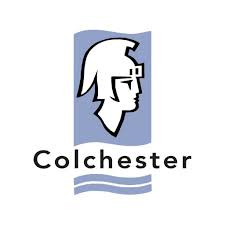 We have existing needs!
Our village hall is very old and needs a refurb
We don’t have any recreation facilities or play grounds – will the development impact on these
We need a bypass or new junction as existing are grid locked
Our roads are substandard and lack footways
We can’t get a doctor/dentist appointment 
Our schools are full or we don’t have a village school

BUT THE DEVELOPMENT CAN ONLY MITIGATE ITS OWN IMPACT 
DEVELOPERS ARE NOT FATHER CHRISTMAS
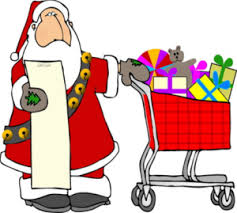 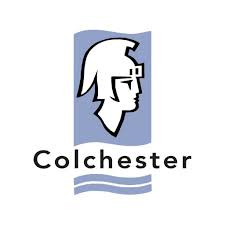 Closing Thoughts
Basic understanding of Section 106, its operation and its spend;
Understanding that Section 106 is tied to development, without development it cannot function;
Importance of communication between Parish Council, Colchester Council Officers, ward members and beyond.
Use your consultation to comment on the merits of the application and how it may affect your community but also to help identify impacts and how these could best be mitigated in the locality .
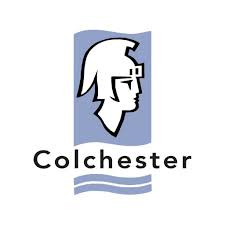 Any questions?
Please contact us  with any generic or specific questions concerning s.106 via
s106enquiries@colchester.gov.uk  or the application case officer 

Marie Rutherford E: Marie.rutherford@colchester.gov.uk
T: 01206 282250

Yana Saxby E: yana.saxby@Colchester.gov.uk 
T: 01206 282403

Simon Cairns E: simon.cairns@Colchester.gov.uk 
T: 01206 508650